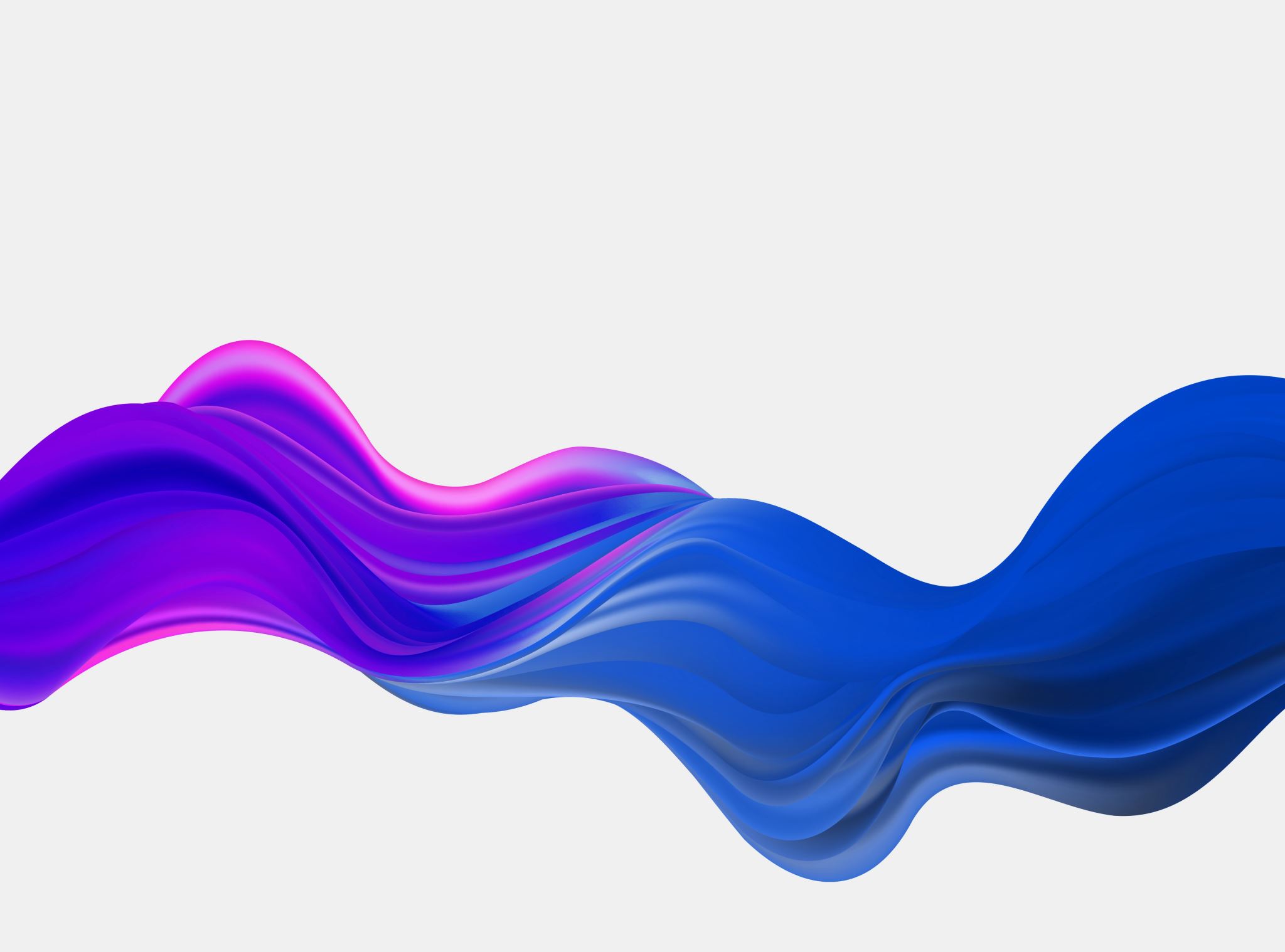 Human Powered  
Vehicle Competition
Capstone 2020
Team Members: Anu Alujjage, Allison Bedrin, Ryan Podell, Samantha Robbins, Sebastian Ruvalcaba and Paolo Quattrociocchi
                                    Team Client: Perry Wood
1
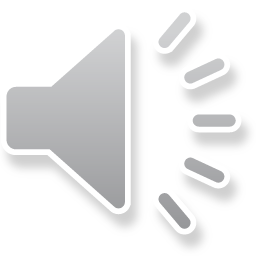 Project Description
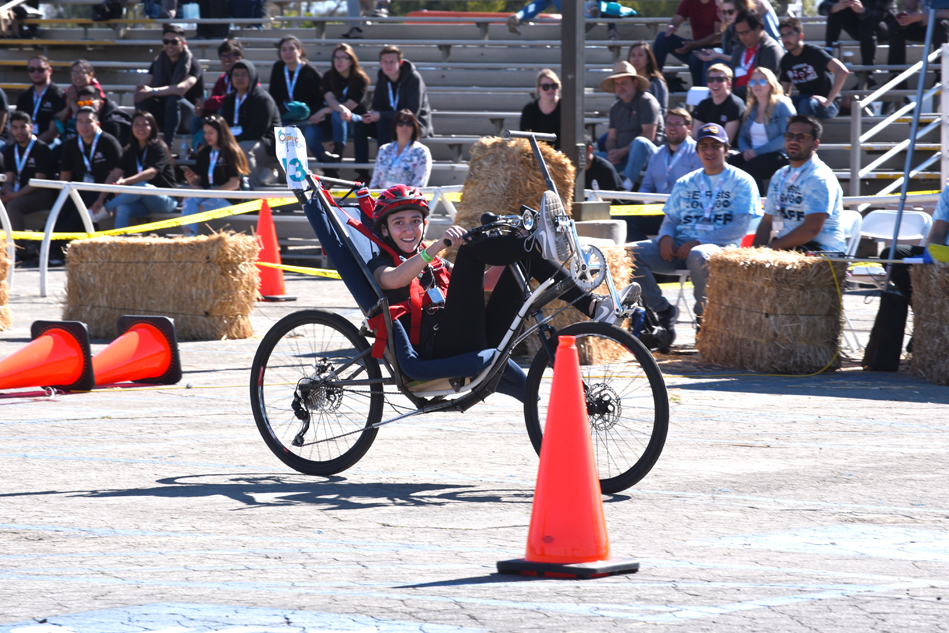 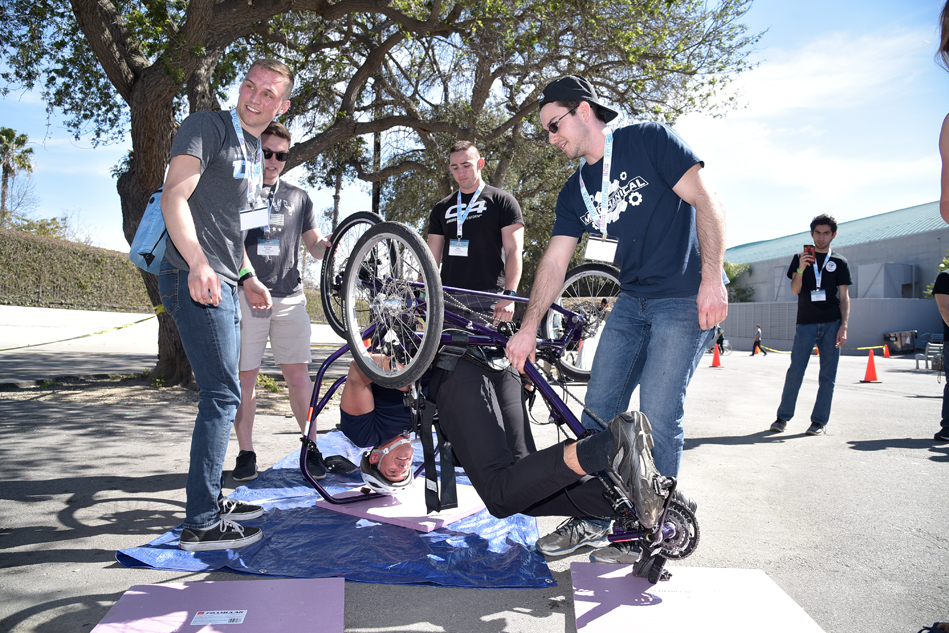 Sponsored by the American Society of Mechanical Engineers (ASME)
Objective: 
Students use sound engineering principles to create a sustainable, innovative and safe vehicle.
Problem Solved:
Bringing human powered transportation to underdeveloped or inaccessible parts of the world while also creating a more sustainable mode of transportation. 
Events:
Design
Endurance
Men and Women’s Speed
2
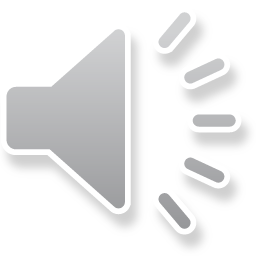 Samantha Robbins
[Speaker Notes: Sponsorship is important due to the amount of networking opportunities the organization can bring to students. This is becoming a world known competition and allows for students a unique addition to their resume and to stay connected to the mechanical engineering community after college. 
The HPVC allows students to create and build an innovative mode of transportation by being able to use years of past research to compare upon. There are several events, allowing the students to base their design off of each of them. A final report will be submitted and initial testing of the vehicle will be done to ensure the riders safety throughout the competition. These vehicles can go up to about 40 mph.]
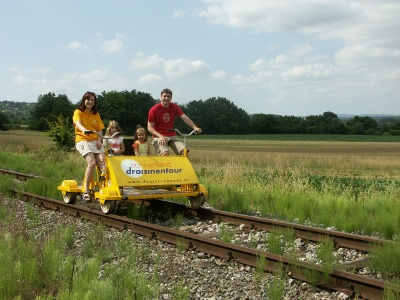 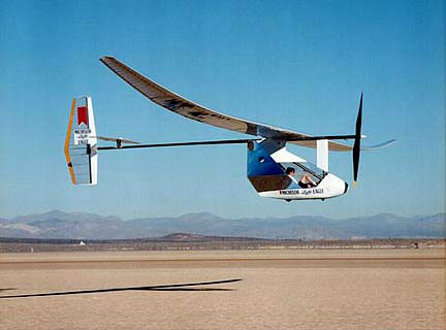 Background/Current State of the Art
Human Powered Vehicle (HPV): Vehicle that is powered only by muscular strength. [1]
HPV Categories: [1]
Land
Bicycles
Velomobiles
Water
Canoes
Row Boats
Pedal Boats
Submarines
Rail
Pedal Trains
Air
Airplanes
Balloons
Helicopters
Figure 1.2: HPV Pedal trains
Figure 1.1: HPV Aeroplane
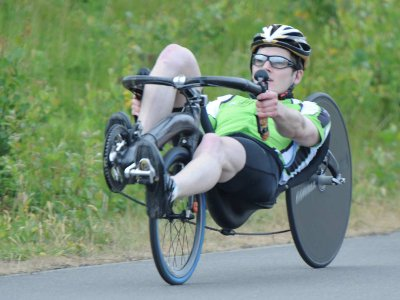 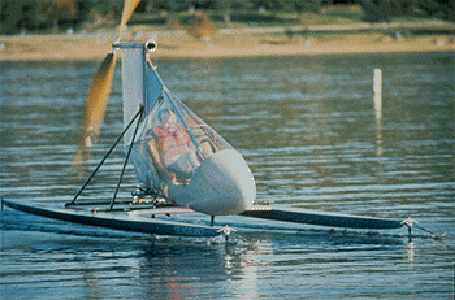 Figure 1.4: HPV Bicycle
Figure 1.3: HPV Pedal Boats
3
Sebastian Ruvalcaba
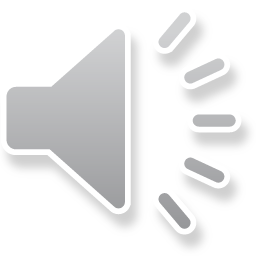 Background/Current State of the Art Cont.
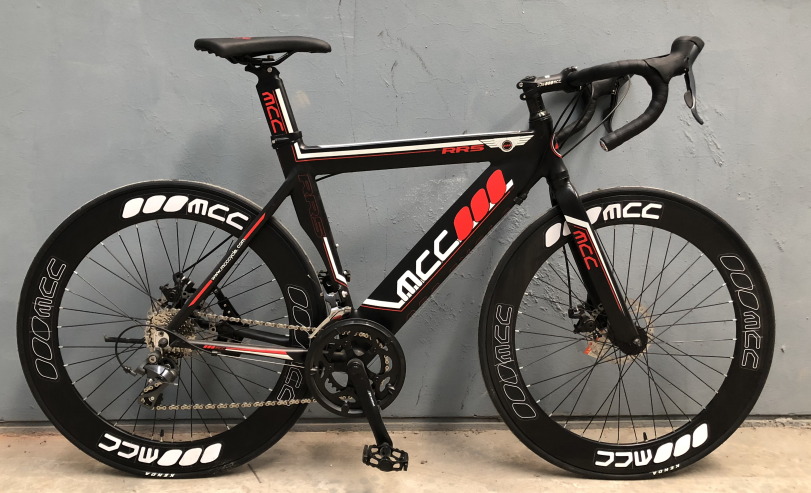 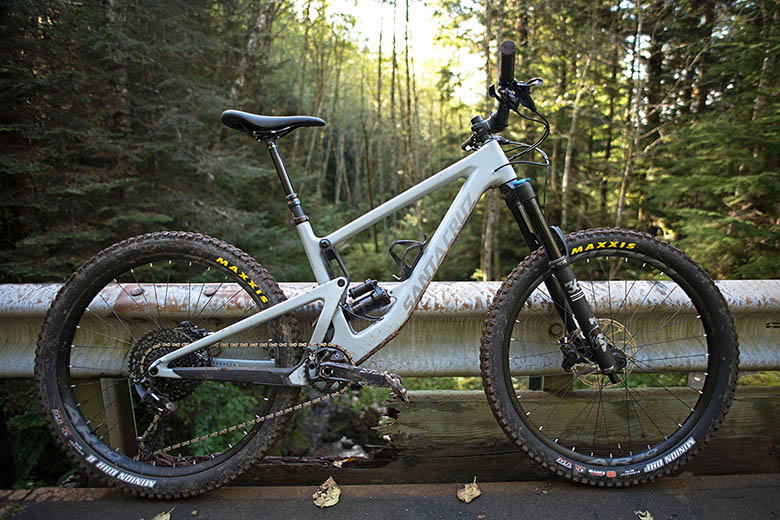 Focus: Land HPV (Bicycle)
Current Solutions:
Upright Bicycle
Recumbent Bicycle
2 Wheel and 3 Wheel Tricycle
Figure 1.5: 2 wheel Upright
Figure 1.6 : 2 wheel upright
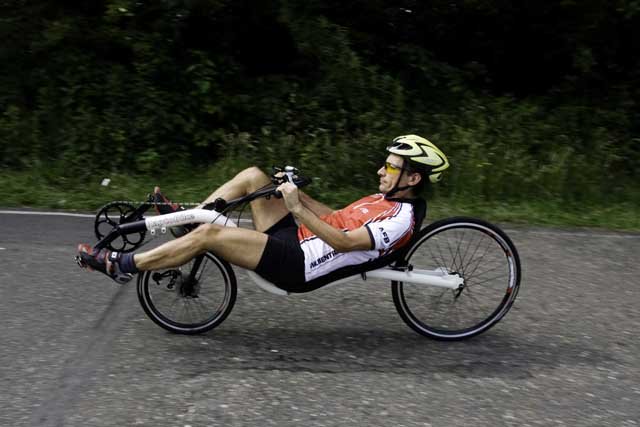 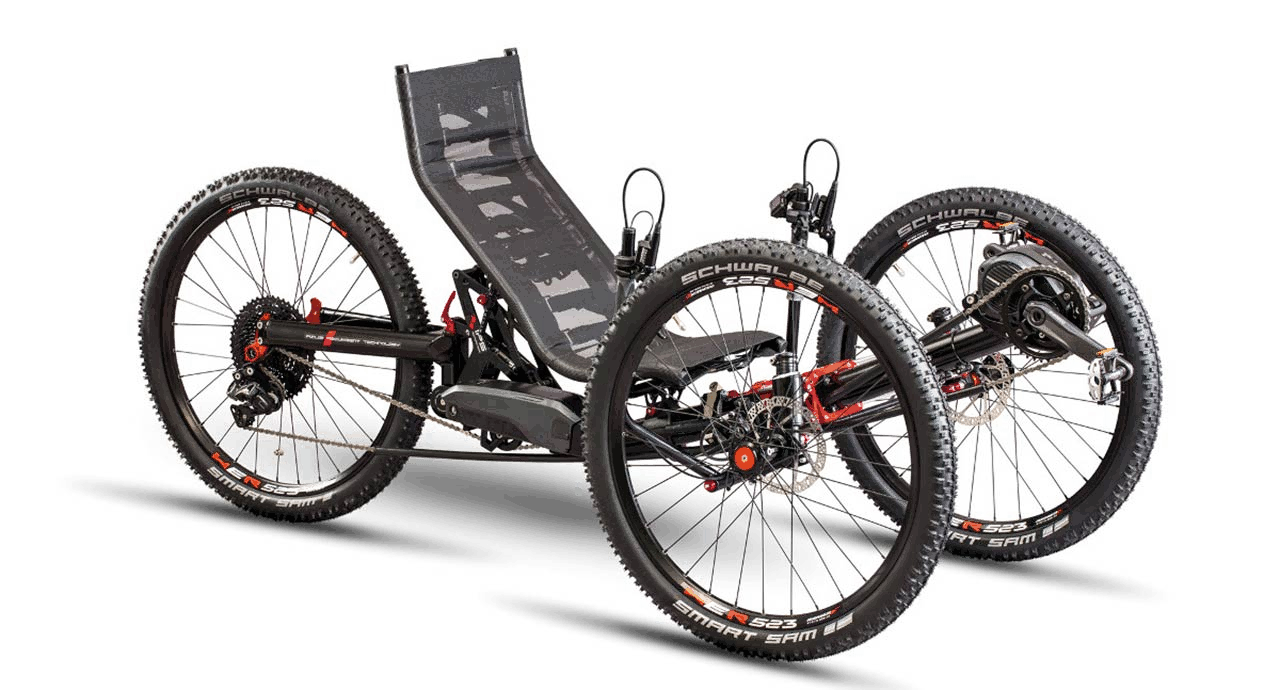 4
Figure 1.8: 2 wheel Recumbent
Figure 1.7: Recumbent Tricycle
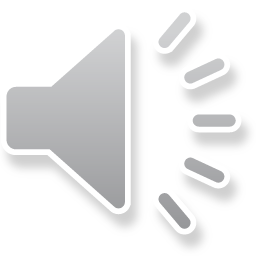 Sebastian Ruvalcaba
Background/Current State of the Art Cont.
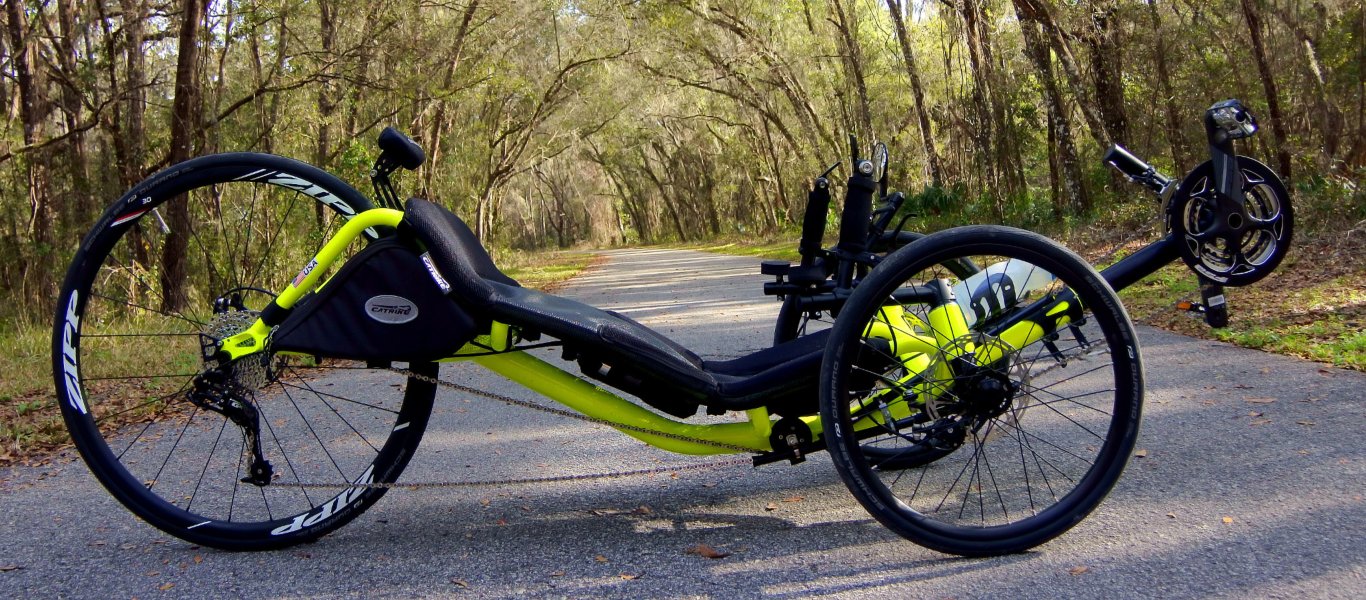 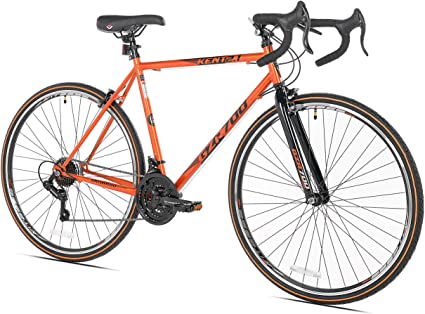 Figure 1.9: 2 wheel upright
Figure 1.10 : 2 wheel Recumbent
Upright [2,4]
Pros
Power
Balance Flexibility
Inexpensive
Cons
Back Strain/Fatigue
Higher Injury Risk
Uncomfortable
Recumbent [3,4]
Pros
Comfort
Speed
Safety
Cons
Weight
Power
Visibility
5
Sebastian Ruvalcaba
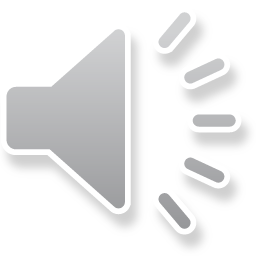 Customer Requirements
Design, prototype, test, and manufacture an ASME HPV
High speed
High strength-to-weight ratio
Maneuverable
Cargo space 
Unobstructed view
Safety
Aerodynamic
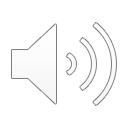 6
Paolo Quattrociocch
Engineering Requirements
Optimal turning radius (feet)
Effective gearing (input vs output RPM)
Lightweight design (pounds)
Top speed 45 miles per hour (mph)
Ensure safety of rider (ksi)
Adjustable (inches)
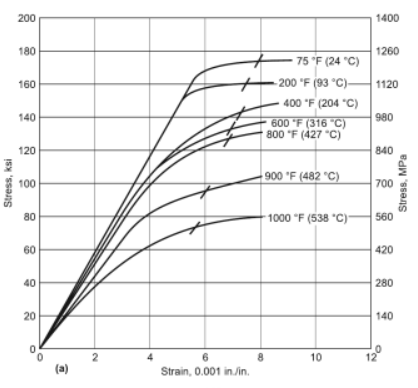 Figure 1.11: Stress vs Strain graph
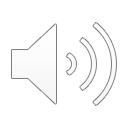 7
Paolo Quattrociocch
Concept Generation
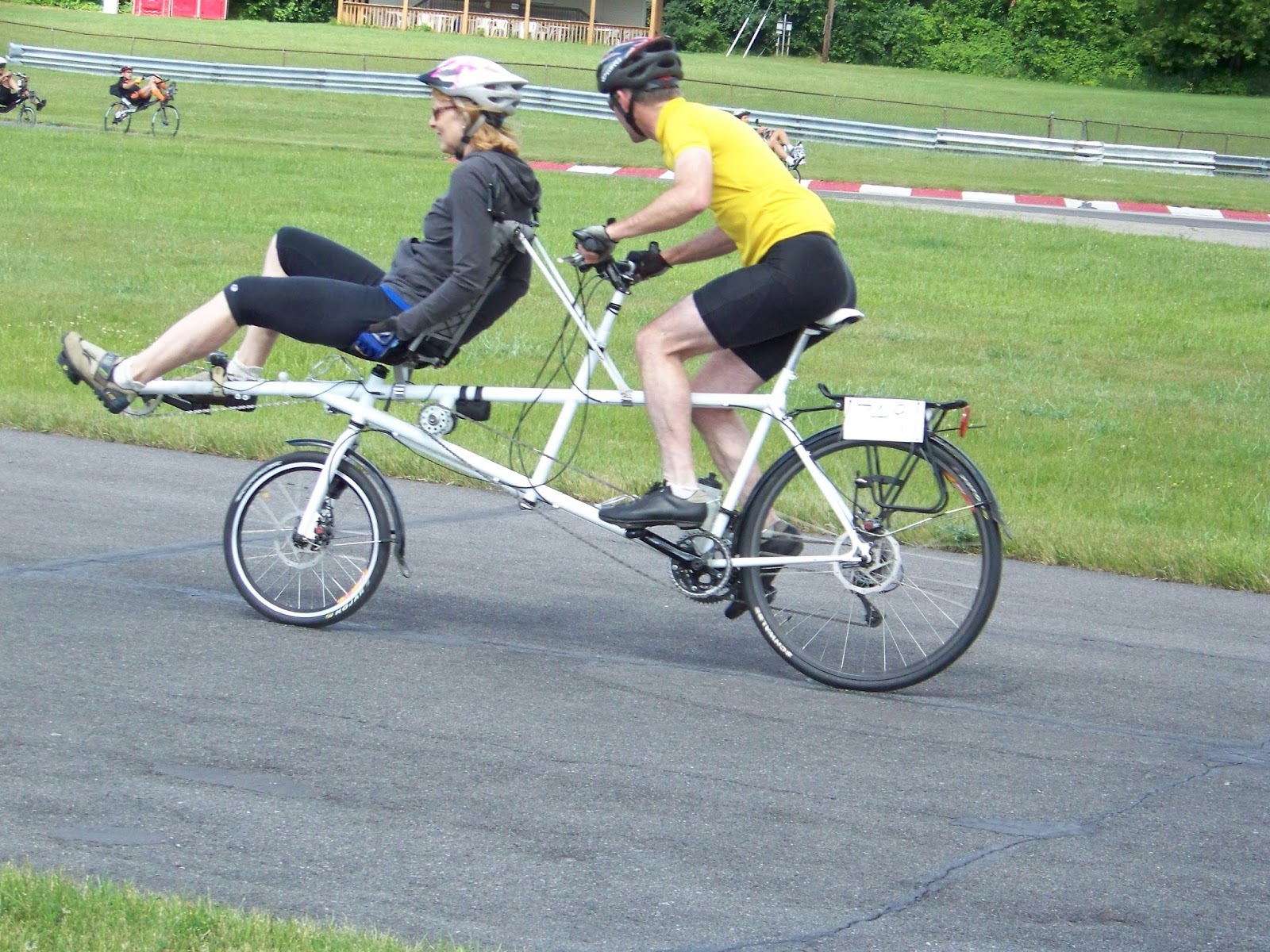 Concept Selected
Single rider
Two wheels
Recumbent

Selection Method- mainly through decision matrices

Other Concepts
Three wheels
Tandem 
Upright
Training Wheels
Figure 1.12: Tandem, 2 Wheel, Recumbent/Upright
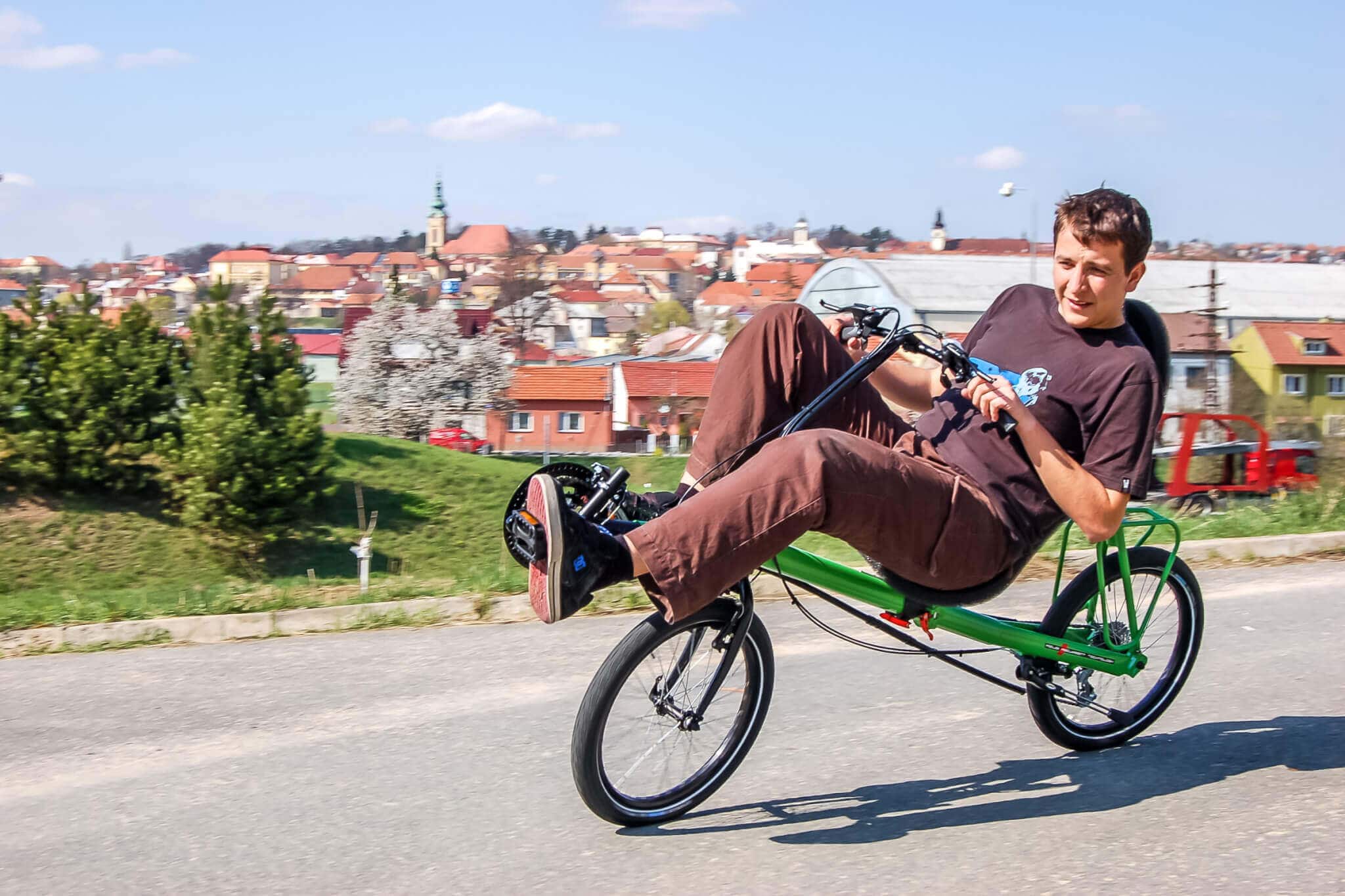 Figure 1.13: Single Rider, 2 Wheel, Recumbent
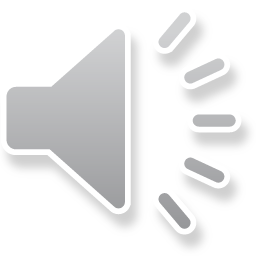 8
Allison Bedrin
[Speaker Notes: The generated concepts sections for the HPVC design are as the following: rider count, rider position, and wheel count. 
The generated concepts for the number of riders are a single rider and dual rider also known as a tandem design. After researching into the speed and weight difference between a single and tandem design, we found that there was not a significant difference in speed. Thus, the team went with a single rider design to keep the it lighter and simpler. 
Next, the generated concepts for the rider position involve following a upright, recumbent, and a laying down position. The upright position, most commonly used in bicycles, allows the rider to quickly gain speed when starting from a standstill. Next, the recumbent position decreases chances of rollover when braking due to the lower center of gravity. In addition, this allows the rider comfort while cycling for extended periods of time. Lastly the laying down position allows the rider to reach high speeds depending on the fairing and drag forces. However, this position is not comfortable for extended periods of time and decreases oxygen intake. Therefore, the team voted for a recumbent position design. 
Finally, the concept for the wheel count is between 2 and 3 wheel designs. The 2-wheel design allows the rider to lean into turns and avoid braking / losing speed. On the other hand, the three-wheel design allows the rider to mount from a stationary position and include options for an Ackerman Angle (which allows the design to decrease its turning radius). In all, the team voted for a 2-wheel design that allows the possibility of adding training wheels for balance and innovation aspects. 
After discussions, research, and previous knowledge of riding bicycles, the team voted to have a single rider, recumbent, 2-wheel HPVC with the option of training wheels.]
Skills Acquired
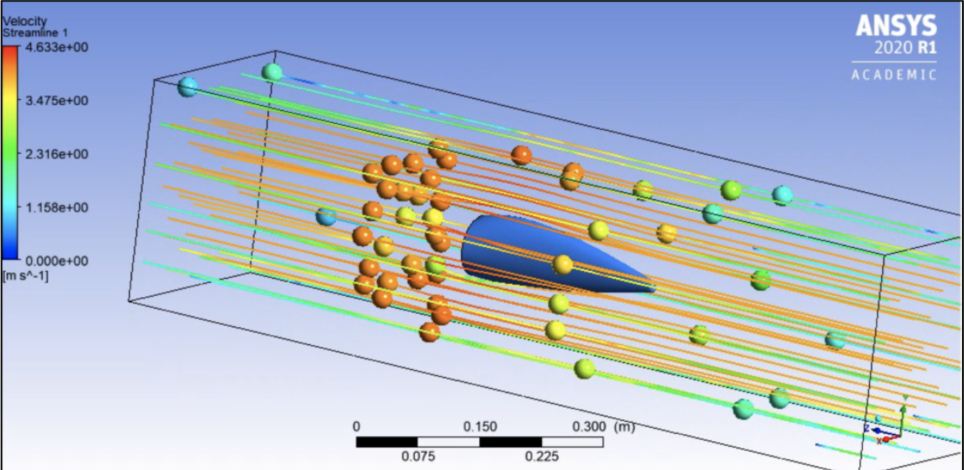 FEA Simulations
Ansys Fluent
Design for manufacturing and costing tools on SolidWorks
Advance SolidWorks  Techniques
SolidWorks design tables and equations
SolidWorks toolbox

Skills for the future: Manufacturing and Assembly
Figure 1.14 : Air flow over a fairing
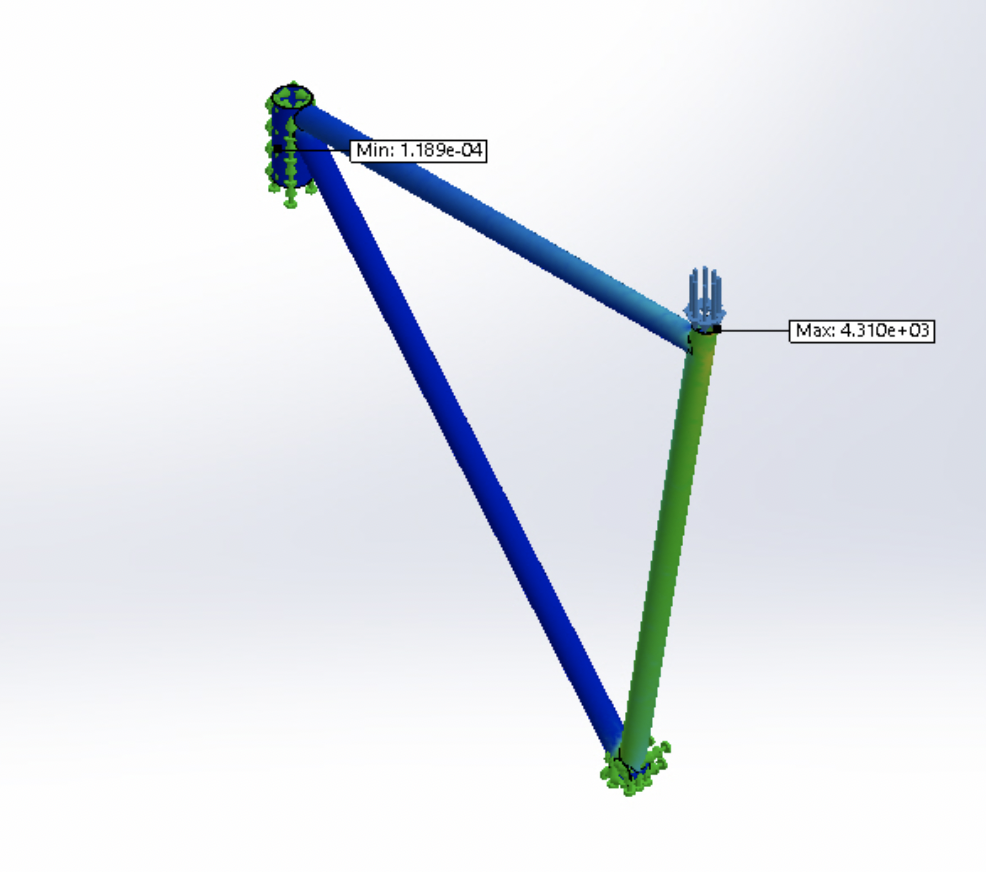 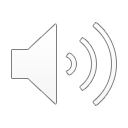 9
Figure 1.15 :FEA analysis for a frame
Anu Alujjage
[Speaker Notes: FEA simulation skills  can be used to determine the peak stresses, deflections and to analyze if any  part of the design has a chance of failing before the fabrication process.
Fluent software was used  to carry out aerodynamics analysis on different fairing designs to determine which design gives the best Coefficient of drag, Coefficient of lift  and to see the air flow patterns around the fairing. This information can be used to design a fairing  that has lower drag and can attain a higher speed
Design for manufacturing and costing tools on Solidworks were used to estimate the price of parts with instant feedback as you change them. This is a very useful skill  that can help the team to save money when choosing material and manufacturing 
Advance Solidworks Techniques include weldments, toolbox and the hole wizard. This skill can be used to sketch and connect square tubes with welds, for adding holes into parts and use standard nuts and screw bolts to assemble parts together.
Some skills gained from the design tables and equations were creating different variations of parts, writing code for solidworks equations, suppressing/unsuppressing states and features .This technique can be applied to determine different wheel sizes the HPV can have 
The toolbox feature can used to identify different types of nuts/bolts and to customize  them depending on the requirements such as putting them on gears , bike seats and handlebars before purchasing them.

The team will also need to acquire manufacturing and assembly skills  in the future  that will help us to build the vehicle]
Concept Evaluation
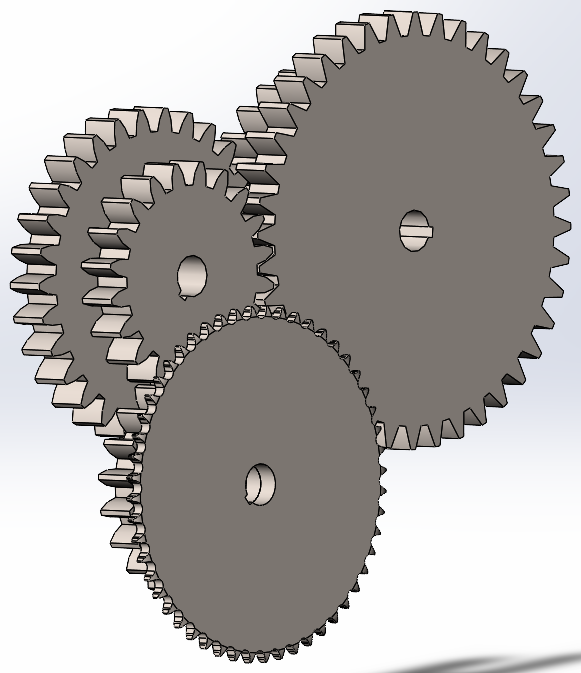 Prototyping fairing in wind tunnel
2 Frame designs, 60" and 80"
Recumbent, 2-wheel, single rider
2-speed transmission attached to standard bicycle gear train allowing for double the output speed when desired
Figure 1.16: Gear Train
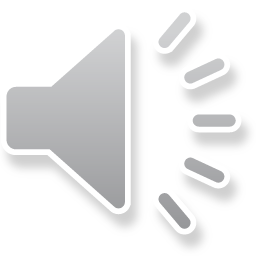 10
Ryan Podell
Any Questions?
11
References
"World Human Powered Vehicle Association," [Online]. Available: http://www.whpva.org/hpv.html. [Accessed 14 July 2020].
"If Fit Fitness Magazine," 2 April 2020. [Online]. Available: https://if-fit.com/recumbent-vs-upright-bike/. [Accessed 14 July 2020].
J. Andersen, "Bicycling Life," Bicycling Life Website, 16 August 2011. [Online]. http://www.bicyclinglife.com/PracticalCycling/FancyBikes.htm#:~:text=Knee%20Stress&text=On%20the%20upright%20you%20can,the%20pedals%20%2D%20and%20your%20knees.. [Accessed 14 July 2020].
T. Hadland and H.-E. Lessing, Bicycle Design, Cambridge, Massachussetts: The MIT Press, 2014.
"Rules for the 2021 Human Powered Vehicle Challenge," [Online]. Available: https://efests.asme.org/competitions/human-powered-vehicle-challenge-(hpvc). [Accessed 15 July 2020].
12